Сертификационный экзамен ТПУ по английскому языку WRITING Part 1
1.Задания и критерии оценивания

2. Написание формального письма (задание А): содержание, структура, типичные ошибки, эффективные стратегии выполнения задания3.Описание графика (задание В): содержание, структура, типичные ошибки, эффективные стратегии выполнения задания4. Чек-лист по каждому заданию
          5. Полезные ресурсы
2
12
Критерии оценивания выполнения заданий раздела «Письмо»(max 3 балла по каждому критерию)
ЦОКО ТПУ 2025
16
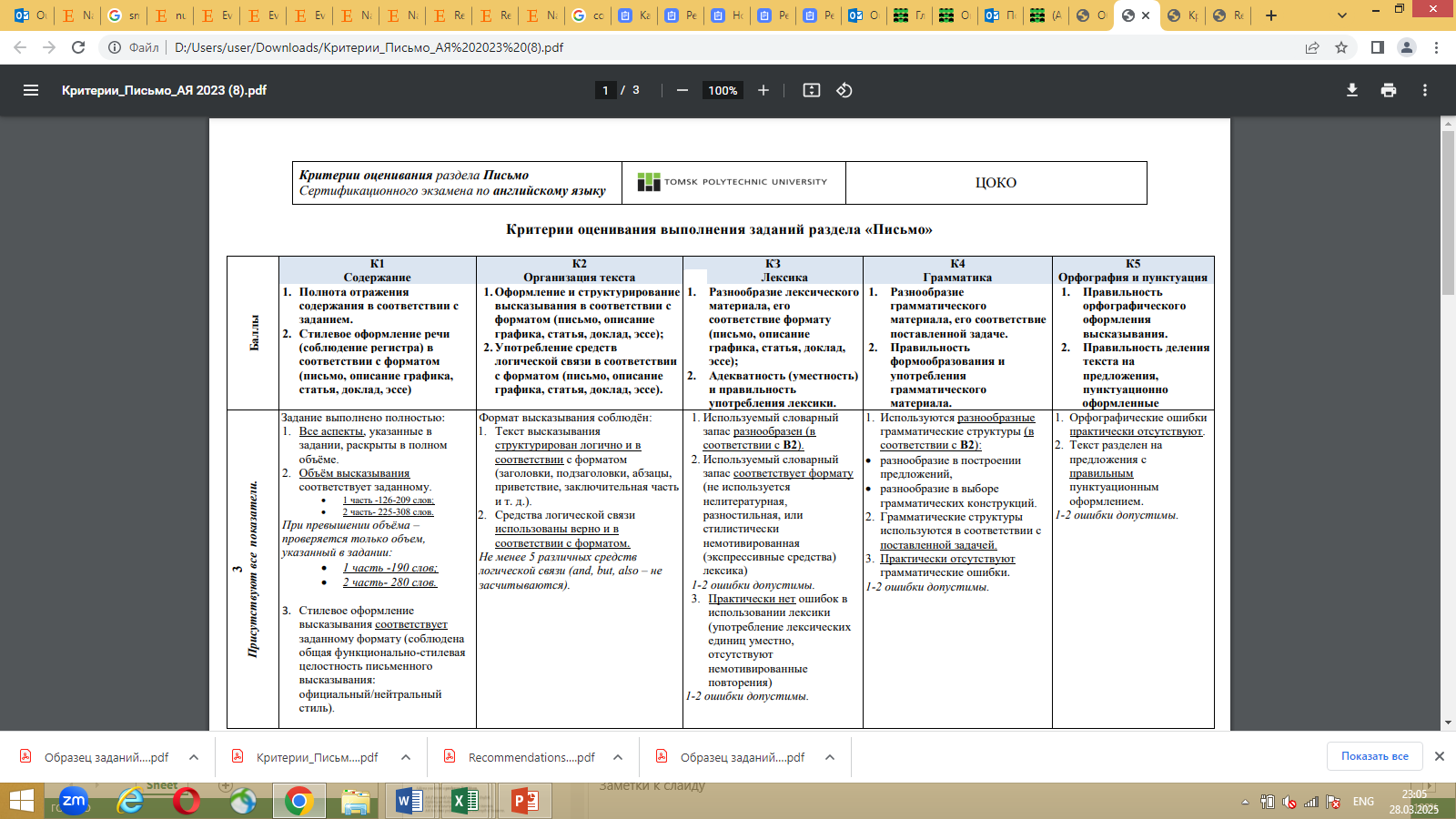 ЦОКО ТПУ 2018
5
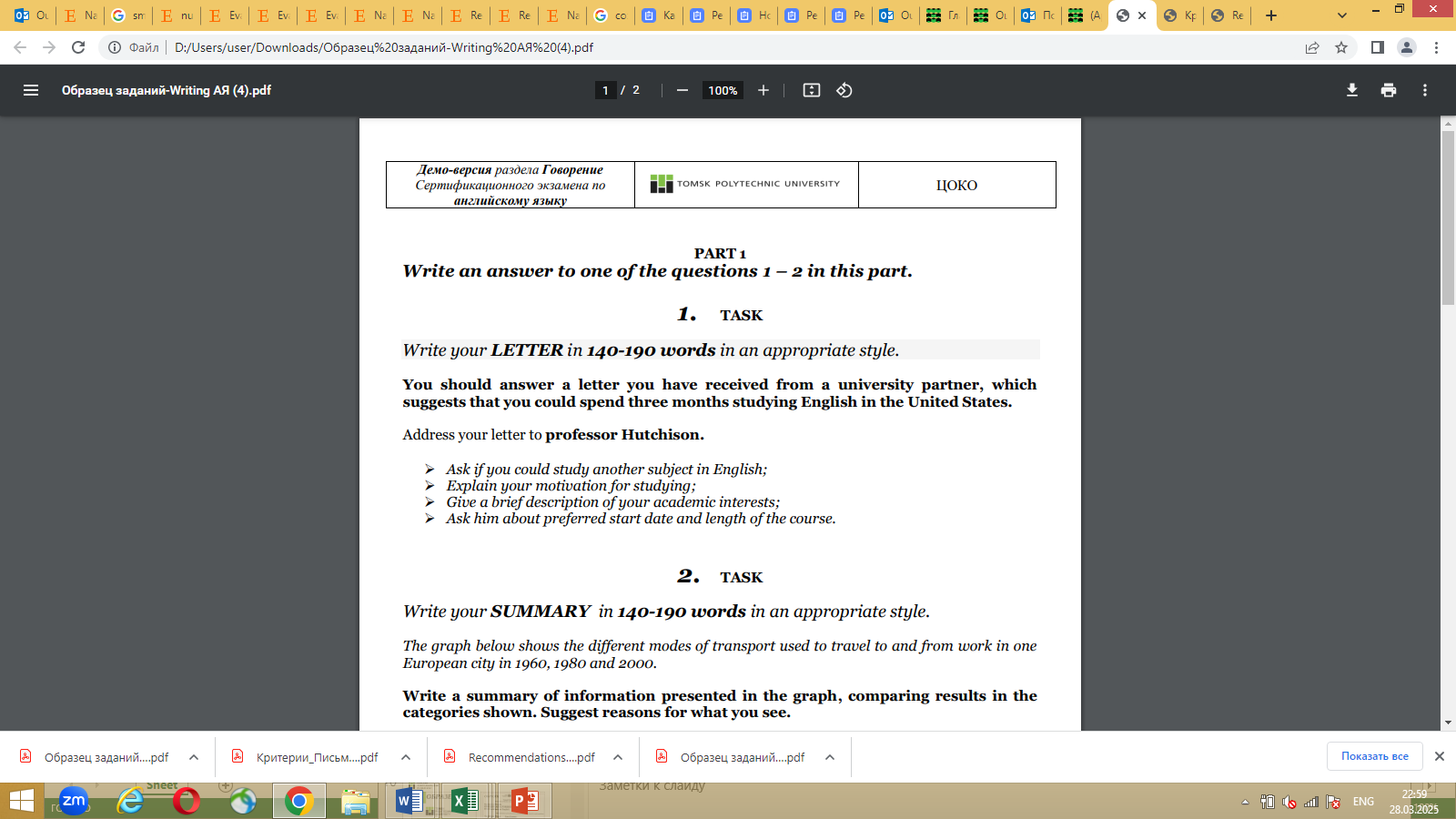 ЦОКО ТПУ 2018
6
ЧЕК-ЛИСТ К ЗАДАНИЮ A “OФИЦИАЛЬНОЕ ПИСЬМО”
Количество слов:  126 -209 
Начало/завершение письма на ОТДЕЛЬНОЙ строке :

Dear Sir/Madam,                  Yours faithfully, 
                               ИЛИ
Dear Mr. (Smith),                  Yours sincerely, 

На ВСЕ вопросы задания есть ПРЯМОЙ ответ
НЕТ сокращений
Текст разделен на абзацы
Есть ПЯТЬ связующих элементов кроме and, but, also

Базовая грамматика: артикли, форма глагола be,окончание –s, have/has
ЦОКО ТПУ 2025
2
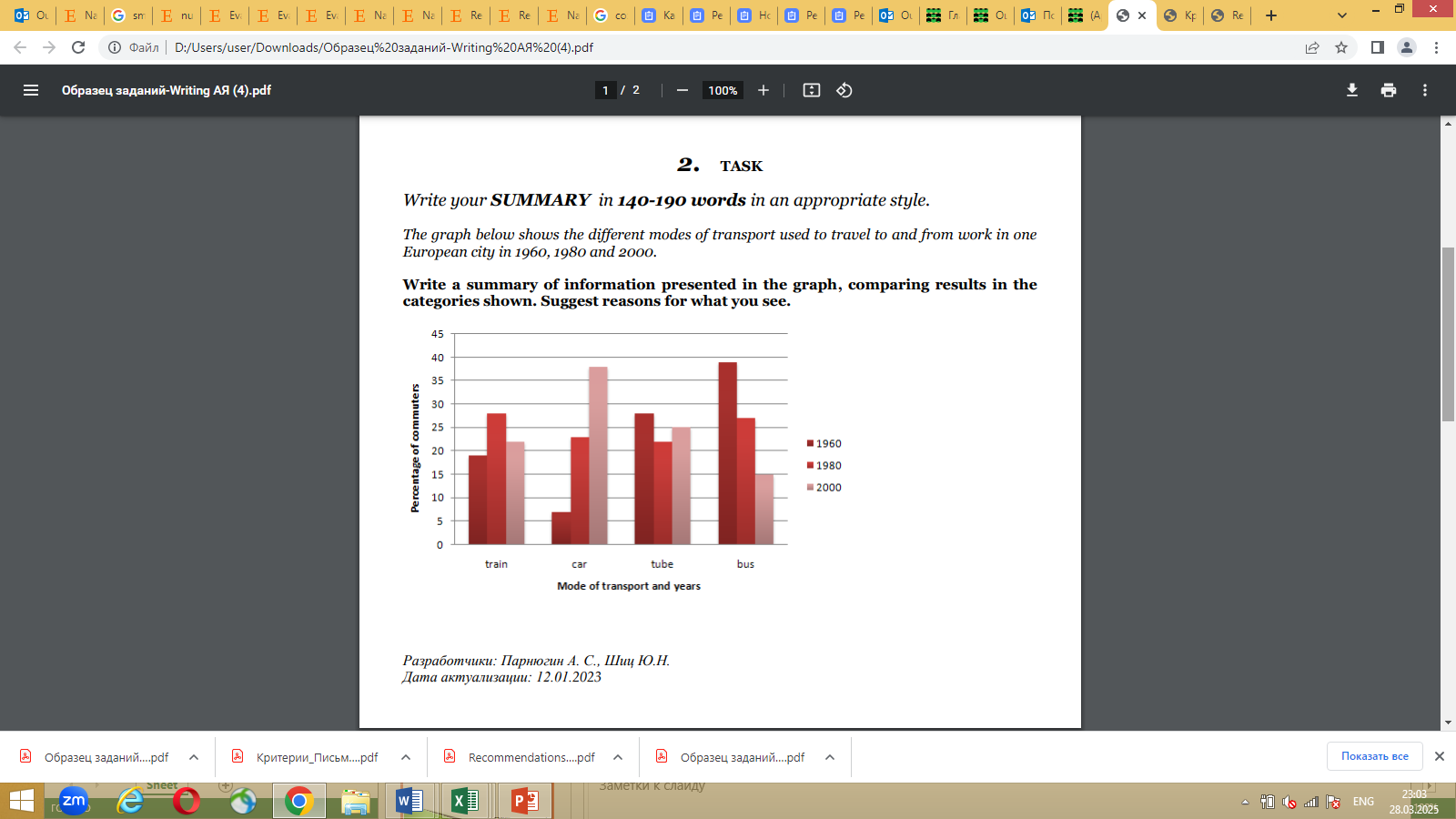 ЦОКО ТПУ 2025
8
ЧЕК-ЛИСТ К ЗАДАНИЮ B “ОПИСАНИЕ ГРАФИКА”
Количество слов:  126 -209 
Задание перефразировано (введение)
Есть сравнение данных, подкрепленное цифрами 
Даны возможные причины трендов
НЕТ сокращений
Есть вывод
Текст разделен на абзацы (введение, основная часть, заключение)
Есть ПЯТЬ связующих элементов кроме and, but, also
Грамматика: сравнительные конструкции, пассивный залог
ЦОКО ТПУ 2025
2
Стратегия выполнения+timing
10
Полезные ресурсы
https://exam.tpu.ru/event/sertifikacionnyj-jekzamen-po-inostrannym-jazykam.html вкладка “Файлы”  (подробно шкалы оценивания, демо-версия, презентации и др.)

https://writeandimprove.com/ тренировка, проверка написанного текста на соответствие уровню, возможность улучшить текст.
   Выбрать в списке слева B2 First ( Письмо) или IELTS   academic (График).
11